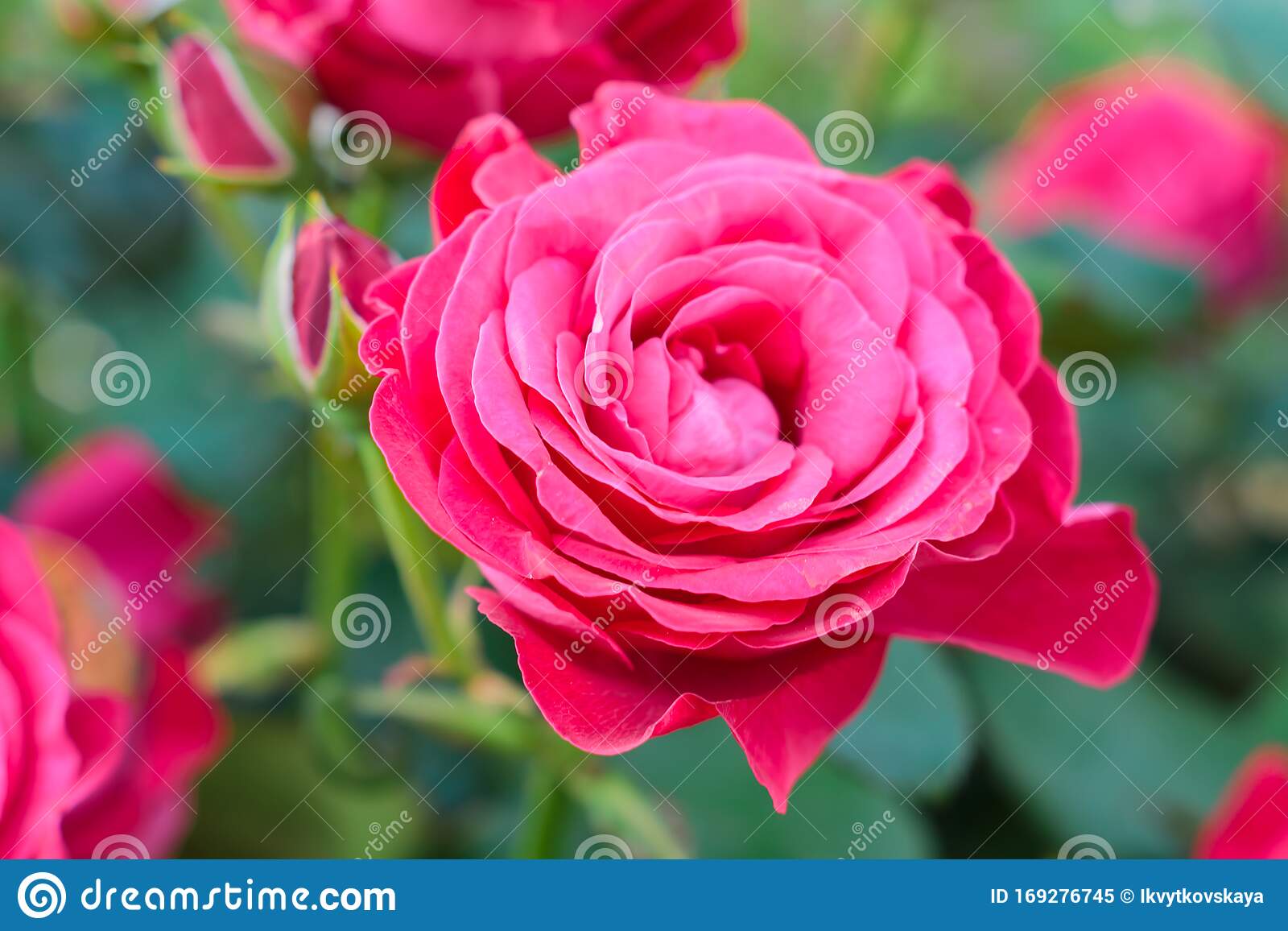 স্বাগতম
পরিচিতি
মোঃ মনিরুল ইসলাম
প্রভাষক(রসায়ন)
সৈয়দ আফছার আলী ডিগ্রি কলেজ
মহেশপুর, বাকেরগঞ্জ, বরিশাল
মোবাইলঃ 01720574751
আলোচ্য বিষয়
একাদশ শ্রেণি 
রসায়ন প্রথমপত্র
দ্বিতীয় অধ্যায়
তড়িৎচুম্বকীয় বর্ণালি
শিখনফল
1. তড়িৎচুম্বকীয় বর্ণালি কি তা বলতে পারবে।
2. তরঙ্গ দৈর্ঘ্য,তরঙ্গ সংখ্যা, কম্পাঙ্ক ও কোয়ান্টাম শক্তি কি তা বলতে পারবে।
3. তড়িৎ চুম্বকীয় বর্ণালি সংক্রান্ত গাণিতিক সমস্যার সমাধান করতে পারবে।
চিত্রটি লক্ষ্য কর
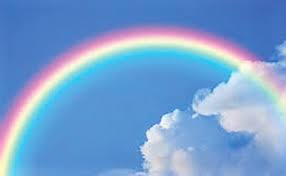 রঙধনু
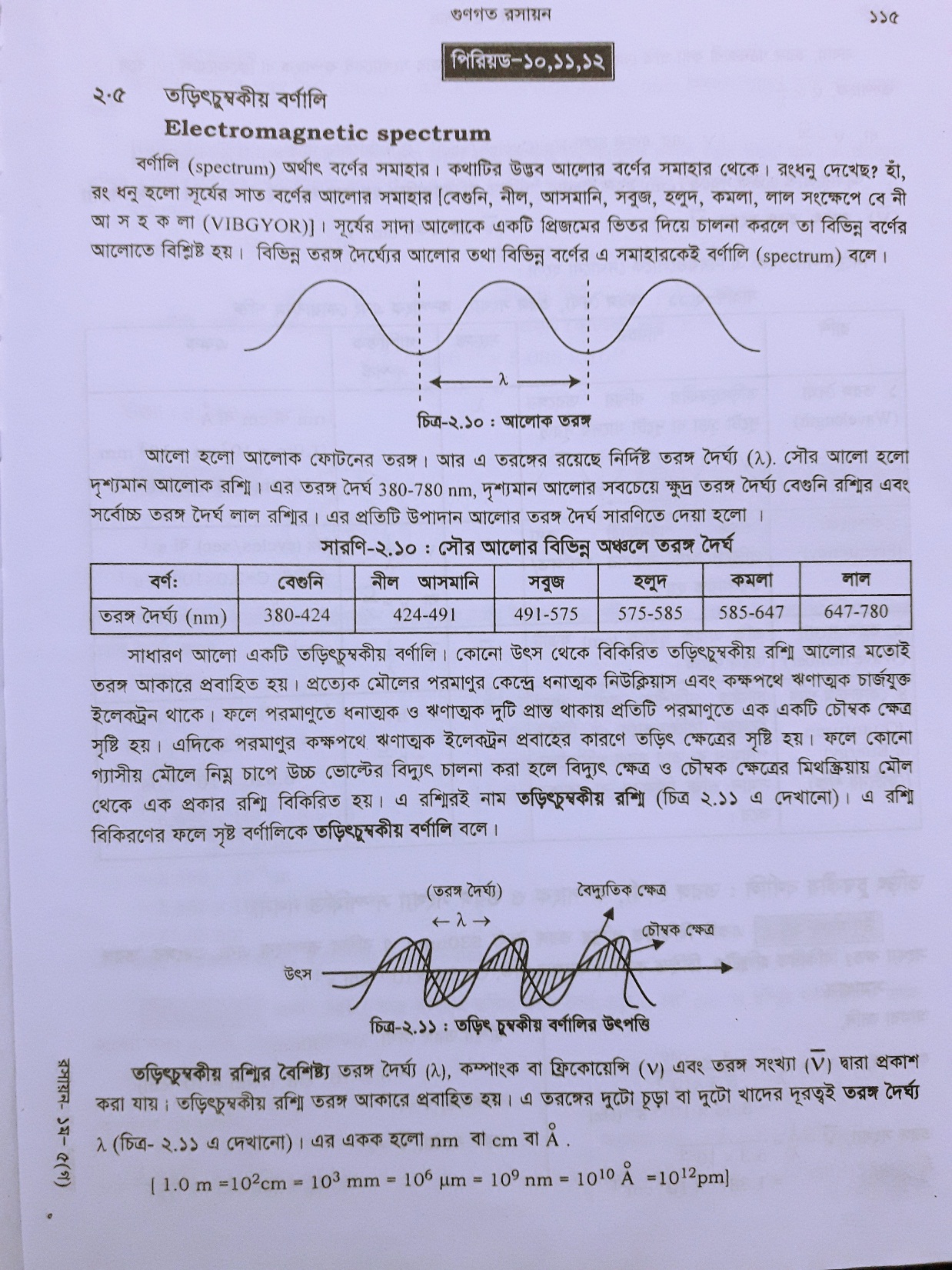 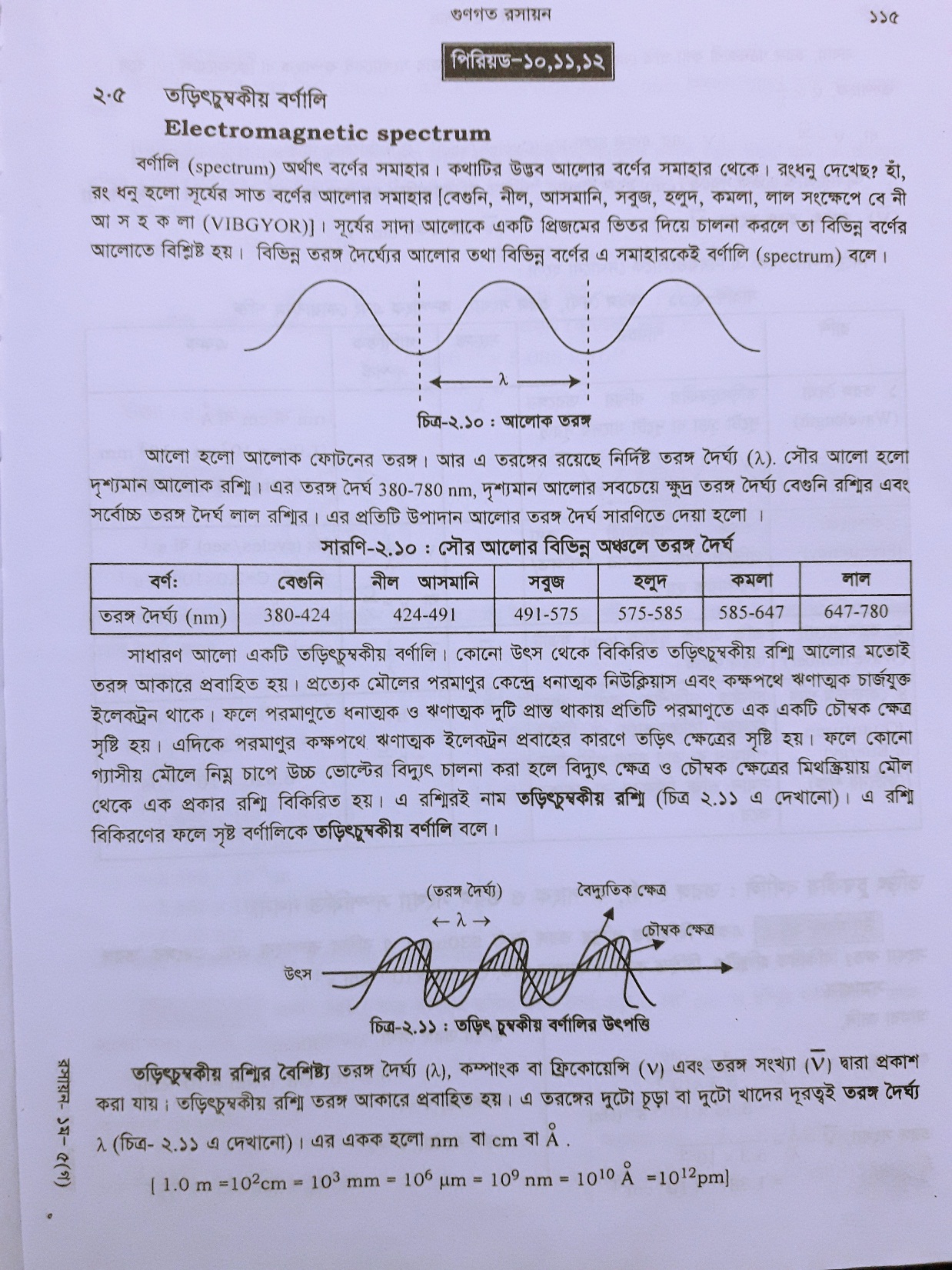 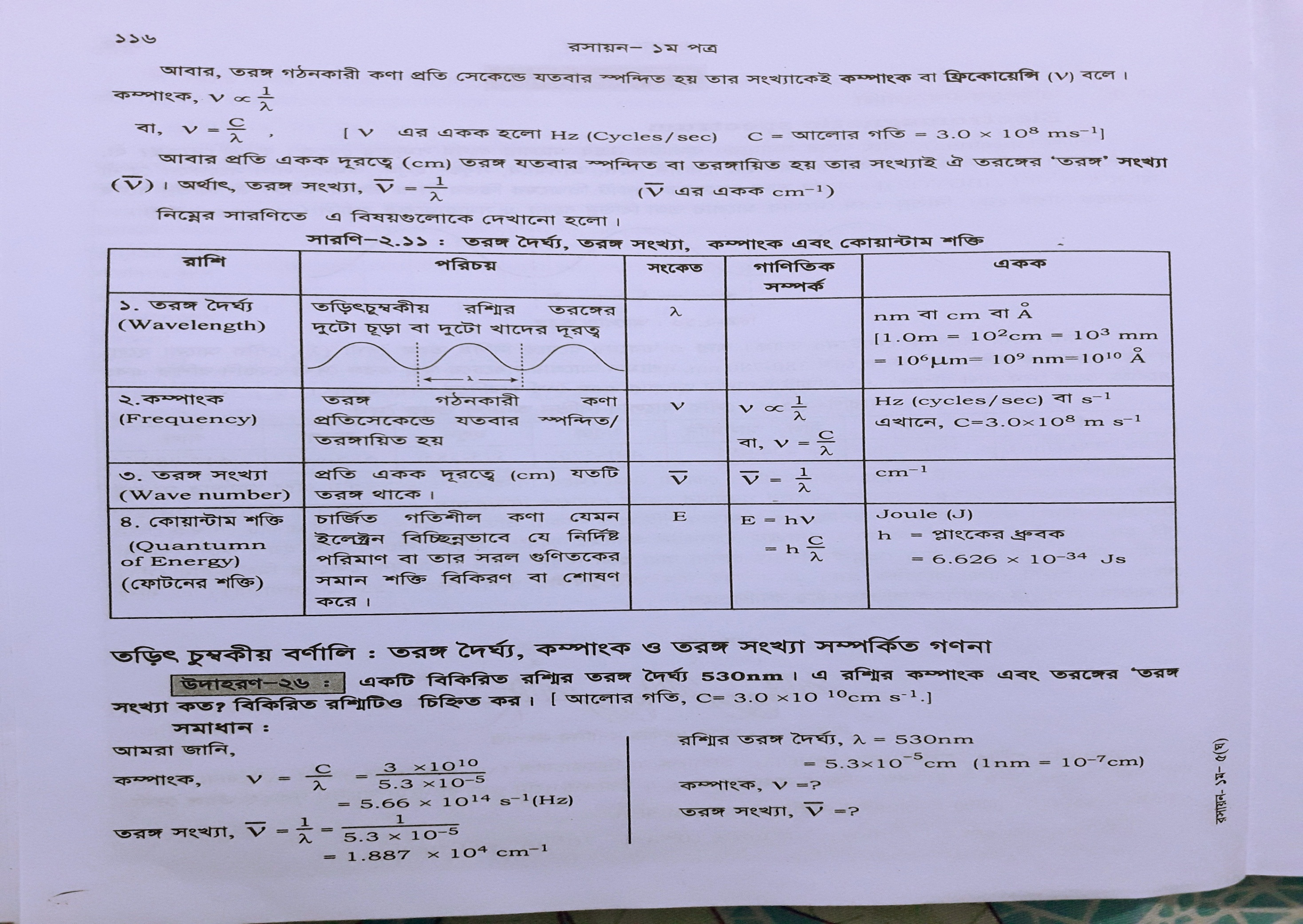 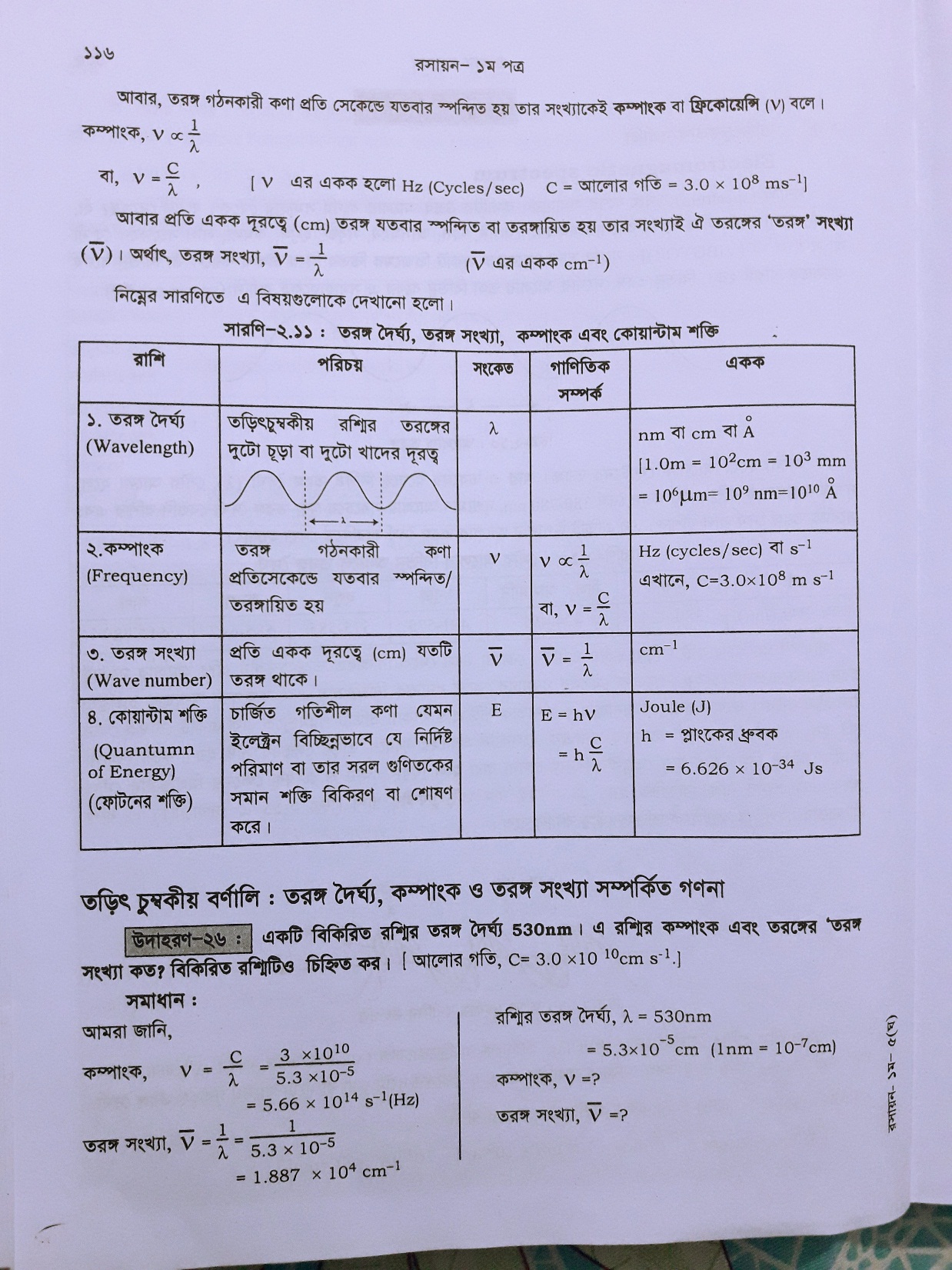 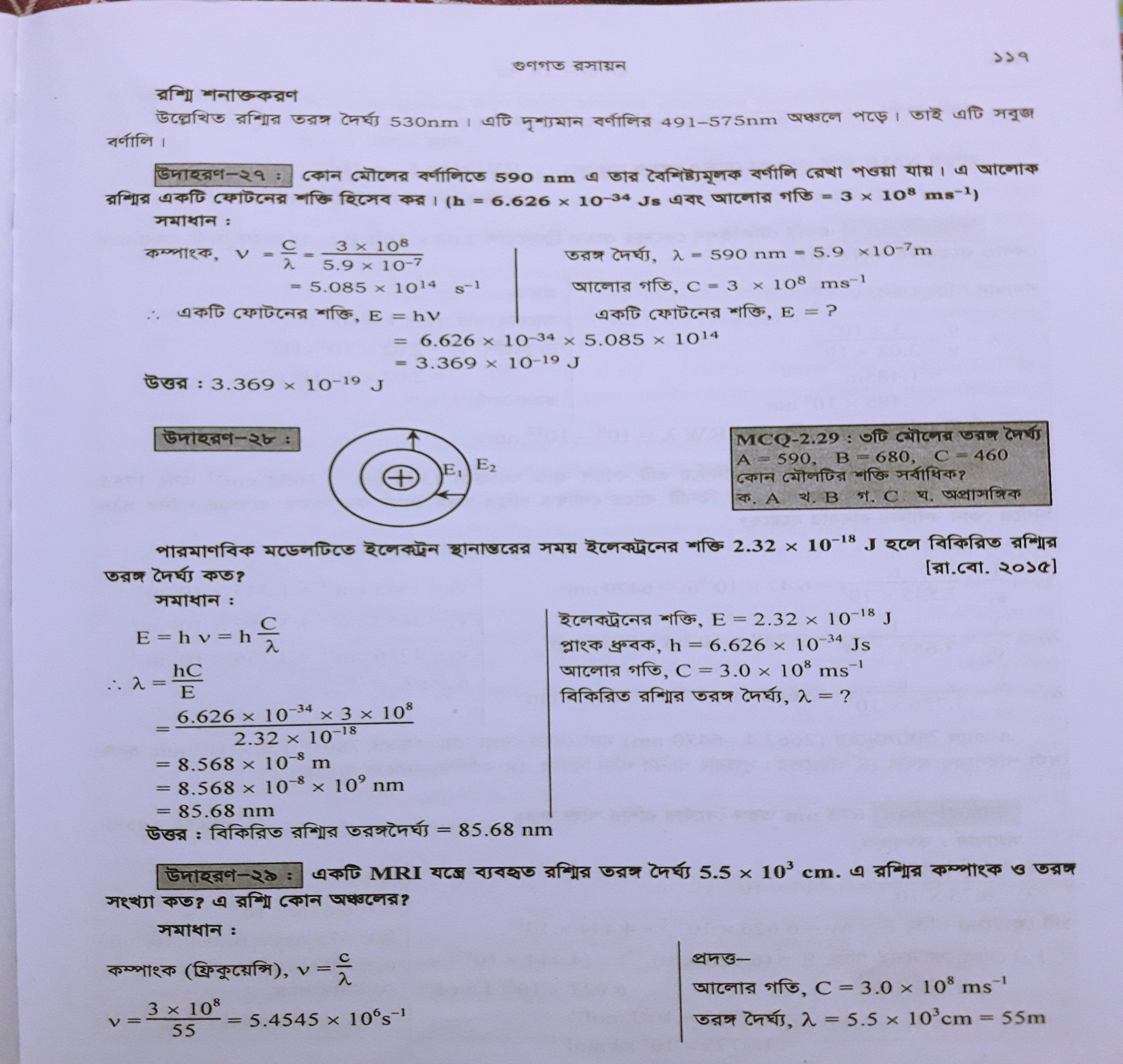 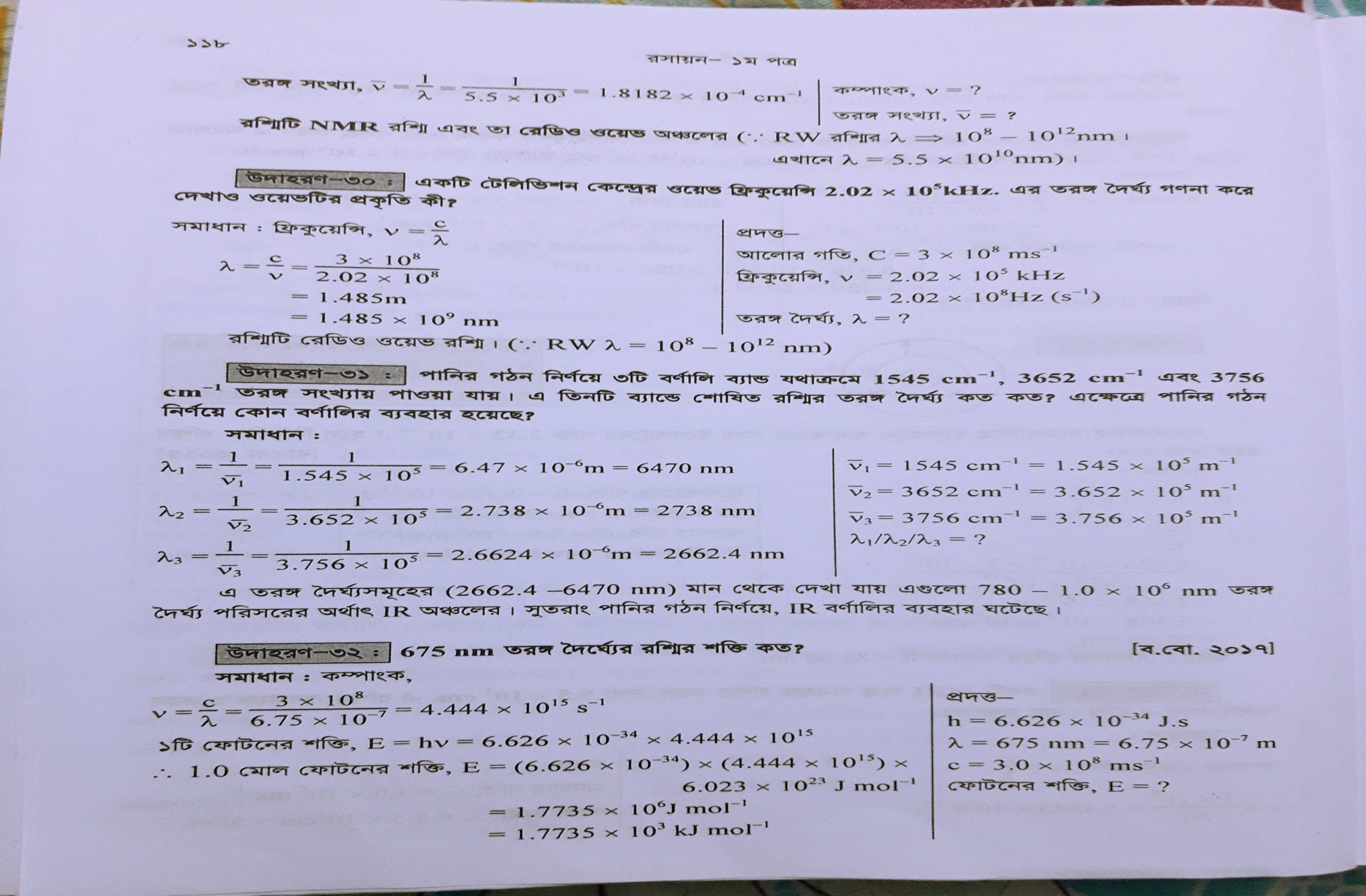 একক মূল্যায়ন
১। রঙধনুতে কয়টি বের্ণ রয়েছে?
২। দৃশ্যমান আলোর সবচেয়ে ক্ষুদ্র তরঙ্গ দৈর্ঘ্য কোন বর্ণের ?
৩। সর্বোচ্চ তরঙ্গ দৈর্ঘ্য কোন বর্ণের  এবং কত?
1। সাতটি
2। বেগুনি
3। লাল, 647-780 nm
01
02
03
বাড়ির কাজ
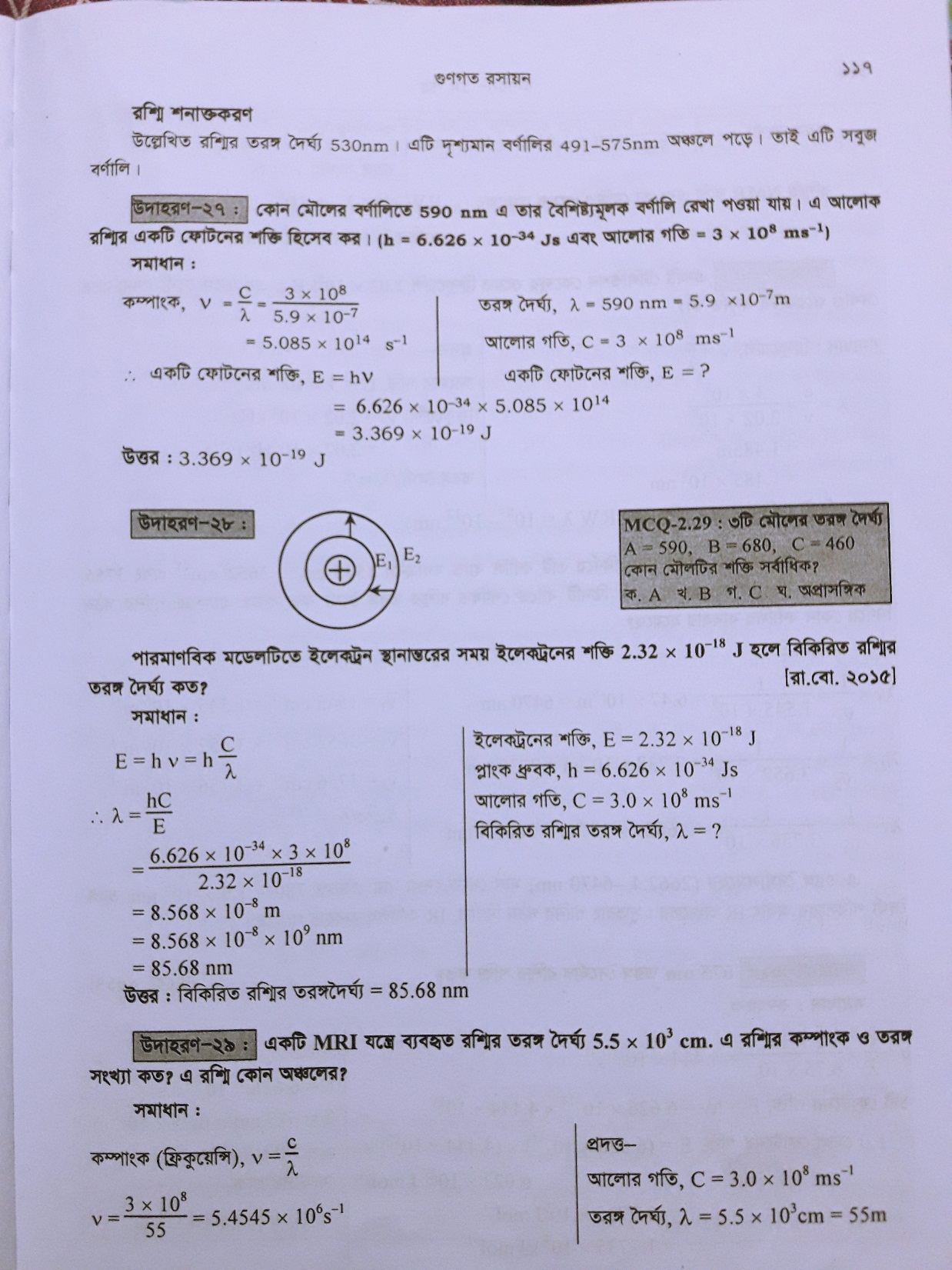 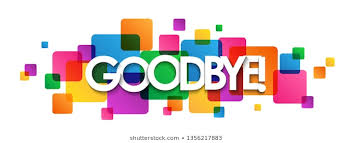 সকলকে আন্তরিক ধন্যবাদ